Влияние человека на животных.
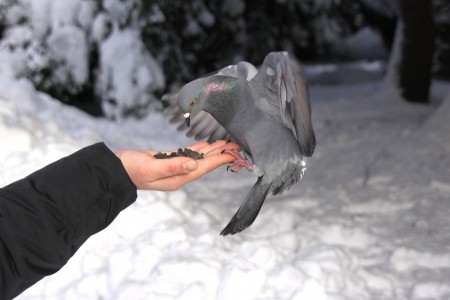 Дари добро, которое имеешь,
Ответа не придётся долго ждать.
То, что сегодня в этот мир посеешь,
То вскоре, самому придётся жать.
Вырубка леса
Распашка степей
Косвенное влияние.
Огромное влияние на животных производит деятельность человека.
Вырубка лесов
Распашка земель
Строительство магистралей 
 возведение городов
Все это Косвенное( не прямое ) влияние человека на природу, оно изменяет среду обитания.
Прямое влияние- охота.Необдуманная охота привела к полному или почти полному исчезновению многих видов животных
По данным Всемирного союза охраны природы  (World Conservation Union) на 2008 год за последние 500 лет полностью вымерло 844 вида животных.
Европейский левЕвропейский лев жил во времена древних греков и римлян. Обитал на территории современных Балкан, Италии, Франции, Испании и Португалии. Греки, римляне и македонцы  регулярно устраивали охоту на этого хищника и устраивали гладиаторские бои с участием льва. В результате этого уже к 100 году н.э. был убит последний европейский лев.
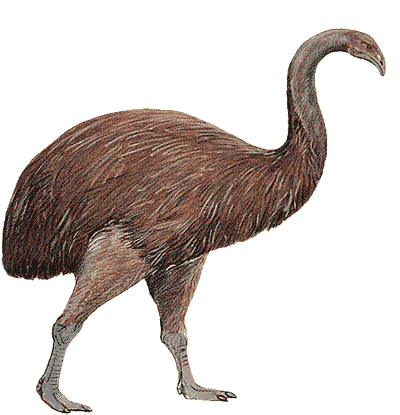 Моа

Моа - нелетающая птица, похожая на страуса. Обитала на островах новой Зеландии. Достигала в высоту 3.6 м. После прибытия на острова первых поселенцев-полинезийцев, численнсть Моа стала быстро сокращаться. Слишком крупны, медлительные птицы не могли скрываться от охотников и примерно к 18 веку Моа полностью исчезли с лица земли.
Байцзи – Китайский речной дельфин.На Китайского речного дельфина, который обитал в реках Азии Янцзы, люди не охотились, но косвенно были причастны к его вымиранию. Воды реки были переполнены торговыми и грузовыми судами, которые просто напросто загрязнили реку. В 2006 году специальная экспедиция подтвердила тот факт, что Байцзи больше не существует на земле как вид.
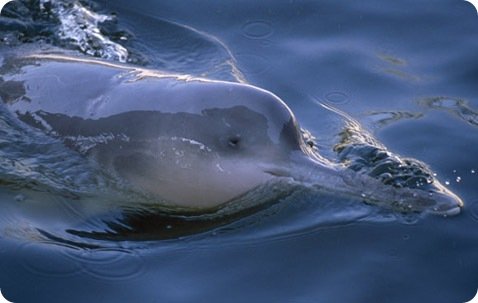 Золотая лягушка.Сам вид Золотой лягушки был найден в 1966 году. Обитала в Монтеверде на Коста-Рике. Долгое время там сохранялась идеальная температура и влажность для жизни этого существа, но деятельность человека нарушили привычные параметры окружающей среды, что привело к вымиранию этого вида лягушки. Последнюю Золотую лягушку наблюдали в 1989 году.
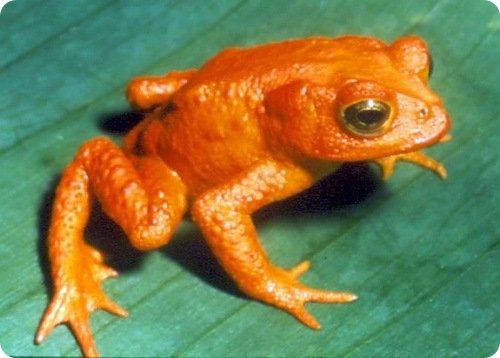 Каролинский попугайОхотники постоянно охотились на Каролинского попугая и нещадно истребляли, за то, что они наносили вред плодовым деревьям. В результате осталась только одна пара в зоопарке Цинцинати, но в 1917-1918 годах обе особи умерли.
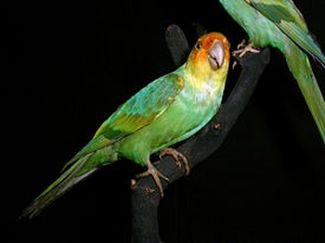 Красная книга 
Красная книга состоит из разноцветных страниц. На черных содержатся списки тех, кто уже вымер (странствующие голуби, морская корова и другие). На красных страницах собраны исчезающие и особо редкие животные (красный волк, зубр, бобры, леопард, амурский тигр, снежный барс и другие). На желтых – те животные, численность которых уменьшается очень быстро (белый медведь, розовая чайка, розовый фламинго, джейран). На белых страницах - список тех животных, которых всегда числилось немного. На серых внесены животные, изученные очень мало и обитающие в труднодоступных местах. На зеленых страницах представлены животные, которых удалось сохранить и спасти от вымирания (речной бобр, лось).

Если какие-то животные или растения уже не нуждаются в охране – их переносят на другие страницы книги. Отрадно, что, кроме красных листов, появляются периодически и зеленые.

Красная книга является документом временного действия. Люди постоянно узнают новое об исчезающих видах животных и растений, предлагают взять их под охрану и, соответственно, регулярно вносят их в Красную книгу.
Черный список!
«Черный список» – это список тех видов, которые вымерли, начиная с 1600 года. 
Как сообщает Всемирный союз охраны природы ( World Conservation Union), за последние 500 лет вымерло 844 вида животных и растений. Но этот «черный список» далеко неполон. В недавно опубликованном отчете Global Biodiversity Outlook 2 говорится, что нынешнее вымирание животных является самым крупным со времен исчезновения динозавров.
Красная книга г Москвы.Учреждена Правительством Москвы 10 июля 2001 года. Первое издание было опубликовано в 2001 году, второе — в 2011 году. В первое издание (2001) было включено свыше 450 видов животных, растений и грибов. Во второе издание Красной книги Москвы (2011) занесено более 480 видов животных, растений и грибов, в том числе, 16 видов млекопитающих, 65 — птиц, 4 — пресмыкающихся, 8 — земноводных, 13 — рыб, свыше 177 (с учётом неопределённых видов двух родов) — беспозвоночных, 122 вида сосудистых растений, 26 — моховидных, 10 — водорослей, 21 — лишайников, 15 — грибов.
Среди них:  заяц –беляк, заяц-русак, орешниковая соня, двухцветный кожан, бурый ушан, ласка, горностай, обыкновенный хорь и многие другие виды.
Руконожка.
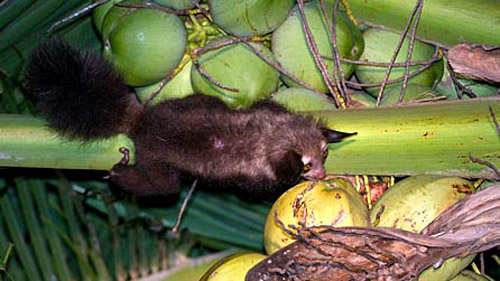 Руконожка, или мадагаска́рская руконожка, или ай-ай (лат. Daubentonia madagascariensis) — единственный вид из семейства руконожковых (Daubentoniidae), млекопитающее из отряда полуобезьян, с пушистой чёрно-бурой шерстью, длинным хвостом и очень удлинёнными тонкими пальцами. Ведёт ночной образ жизни в тропических лесах Мадагаскара. Самый крупный представитель ночных приматов. Имеет бурый окрас в белую крапинку и большой пушистый хвост. Обитает на севере    Мадагаскара
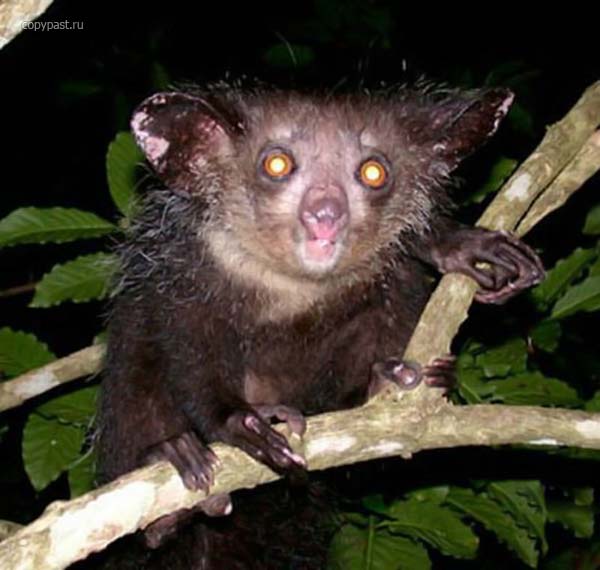 Жаба брызгун.
Несколько лет назад Международный союз охраны природы внес эту уникальную амфибию в список видов, полностью исчезнувших в дикой природе. Это означает, что теперь жаб-брызгунов Киханси (лат. Nectophrynoides asperginis) можно увидеть только в коллекциях зоопарков, причем далеко не каждого.
Эти удивительные создания некогда обитали у водопадов танзанийской реки Киханси и занимали территорию площадью 0.02 кв.км – самый маленький ареал обитания среди
 позвоночных. Их популяция
 насчитывала более семнадцати 
тысяч особей, до тех пор, пока в 
1995 году не началось строи-тельство
 плотины, которое лишило
 жаб-брызгунов доступа к пресной
 речной воде. Вместе с переливающимися 
на солнце облаками 
брызг водопада исчезли и
  жабы-брызгуны: в последний раз 
                 их здесь видели в 2004 году.
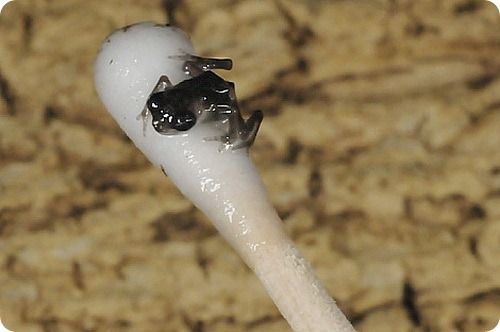 Амурский тигр.
– самый крупный тигр в мире. И единственный из тигров, освоивший жизнь в снегах.
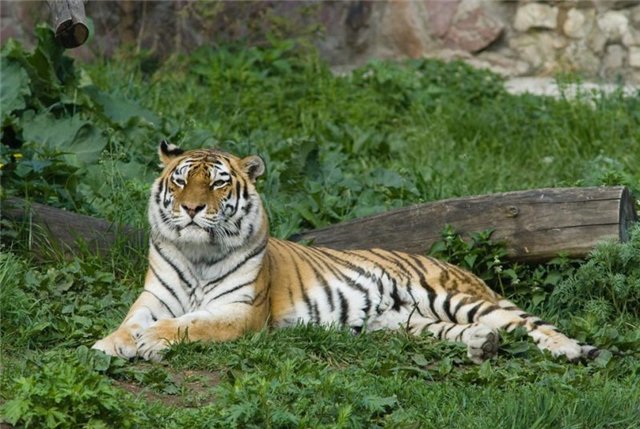 Заповедники.
Заповедник- это особо охраняемая территория или акватория, полностью исключённая из хозяйственного использования в целях сохранения природных комплексов, охраны видов животных и растений, а также наблюдения за природными процессами;
Принято считать, что первый закон об охране окружающей среды и защите дикой природы был принят на Шри-Ланке в III веке до н. э. И тогда же, в марём Деванампиятисса был основан первый в мире природный заповедник.
Первым официальным государственным заповедником в России стал Баргузинский заповедник (11 января 1917года) в северо-восточном Забайкалье. 
По состоянию на апрель 2012 года на территории России находится 103 заповедника.
Баргузинский заповедник
Баргузинский заповедник является старейшим заповедником России. Именно здесь в 1916 г. зародилась современная заповедная система нашей страны. 
Свою первоначальную задачу - сохранение и восстановление популяции соболя - заповедник выполнил к середине 30-х годов и в дальнейшем из целевых перешел в категорию комплексных. А в 1986 году, как свидетельство международного признания заслуг заповедника не только в изучении и восстановлении соболя, но и в сохранении всего природного комплекса этого уголка Байкала, стало присвоение ему статуса биосферного.
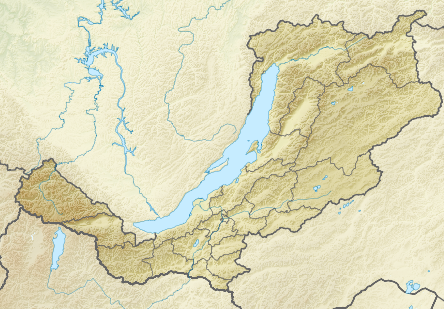 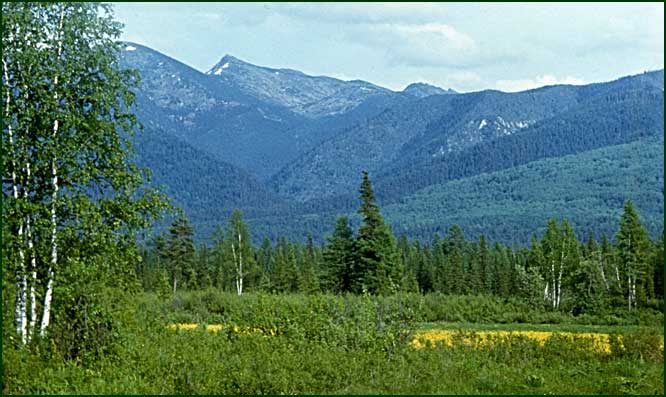 Утриш.
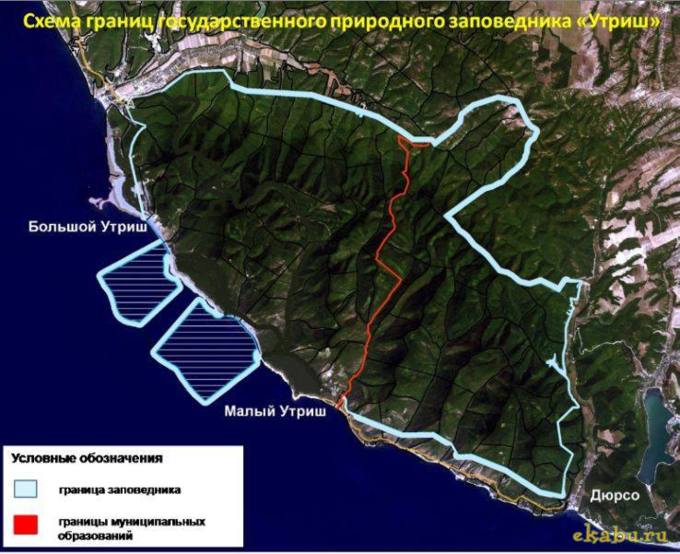 Заповедник расположен на полуострове Абрау, находящемся на северо-востоке Черного моря, юго-восточнее Таманского полуострова, примерно в 100 км от Керченского пролива. Протяженность территории заповедника с северо-запада на юго-восток составляет 17,4 км, с северо-востока на юго-запад – 10,5км.
Территория, подведомственная заповеднику, представляет собой западную часть Северо-Черноморской провинции Большого Кавказа, характеризующуюся преобладанием предгорных и низкогорных ландшафтов лесного типа.

          На прилегающих к территории заповедника участках земли и водного пространства Правительством Российской Федерации создана охранная зона.

          Заповедник отнесен распоряжением Правительства Российской Федерации от 2 сентября 2010 года № 1436-р к ведению Минприроды России.
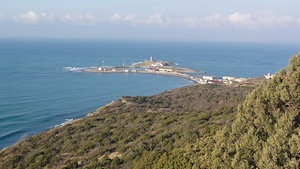 Приокско-Террасный биосферный заповедник
На юге Московской области, близ Серпухова, в долине р. Ока. располагается Приокско-Террасный биосферный заповедник здесь находятся под охраной зубр, бобр и одна из самых северных популяций степных растений)
Заповедник основан в 1945. Площадь 4945 га. Сосновые, березовые и осиновые леса; участки реликтовой степной флоры.Центральный зубровый питомник Российской Федерации. С 1978 Приокско -террасный заповедник- биосферный.
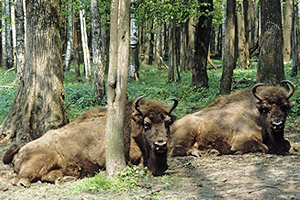 Усынови зубра.
С 2004 года осуществляется совместная программа Приокско-Террасного заповедника и Фонда дикой природы WWF «Усынови зубра»
Зубр – «Царь быков»- единственный вид диких быков Европы, доживших до наших дней. В начале XX века был практически уничтожен, оставалось всего 48 животных, сохранившихся в зоопарках Европы. С 1948 года в Центральном зубровом питомнике идет работа по разведению и расселению зубра в леса России. 
Зубры сегодня нуждаются в нашей общей заботе и помощи!

Приглашаем Вас стать участником Программы и профинансировать годовое содержание зубра в питомнике.

Участником программы может стать любой человек, семья, группа друзей, организация.
Закрепление знаний.
Строительство городов, распашка земель вырубка леса-это…
Животные полностью исчезнувшие с лица земли занесены в …
Для сохранения и увеличения численности редких и исчезающих животных были созданы ….
В России первый заповедник…     , был организован в …   году и был призван сохранить популяцию …..

Самый молодой заповедник России….

На территории Московской области расположен ….. заповедник, в нем охраняют….. И воссоздают ….
Домашнее задание.
Параграф  4

Подготовить красиво оформленные сообщения о заповедниках России самые интересные работы будут вывешены на стенд  «Заповедники России»